8 July 2014
Intel Corp., VQEG 2014, Stockholm, Sweden
1
No-Reference Consumer- Oriented Image/Video Quality Assessment: From Theory to a Standard
Michele Saad and Philip Corriveau
Intel Corporation
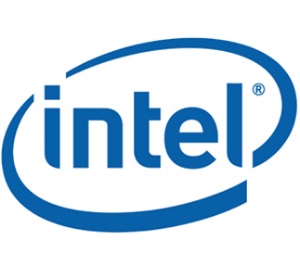 8 July 2014
Intel Corp., VQEG 2014, Stockholm, Sweden
2
Overview
Problem motivation
Blind IQA problem not solved for current consumer-type images and videos 
No standardized solution yet
Solutions on available databases of specific distortions (mostly single distortions – lower resolutions than consumer device offerings)
Specific aspects of quality assessment still need to be addressed
Goal: to arrive at a standardizable solution
Consumer oriented quality assessment for device comparison and to influence purchasing decisions
Effort: open source the problem via VQEG
8 July 2014
Intel Corp., VQEG 2014, Stockholm, Sweden
3
From Theory to Standard
Can we answer CPIQ-like questions in the no-reference domain
CPIQ procedures involve laboratory setups and charts for reference

Can we do away with the laboratory set ups (expensive, time consuming, and require experts) and provide a statistical assessment targeted at consumers instead?

Pose specific questions in an open source forum and merge efforts at solving them
*CPIQ: Camera Phone Image Quality, IEEE standards 
development working group
8 July 2014
Intel Corp., VQEG 2014, Stockholm, Sweden
4
Target-Specific Quality Assessment
Type of content to assess
Effect of content on quality perception
Effect of resolution on quality perception
Color naturalness
Night photo quality assessment
Holistic quality assessment versus identification of quantities that matter
A fusion of solutions/approaches
An accurate quality comparison in the higher end range of the quality spectrum
Perceptual quality assessment of future device capabilities
8 July 2014
Intel Corp., VQEG 2014, Stockholm, Sweden
5
Contributions
Active contribution to the forum
Contribution in the form of:
Algorithmic solutions
Subjective studies and their findings
Database of photos/videos
Software solutions (downloadable tools, apps. For researches and consumers)